22-24 OCTOBER 2025
seville - Fibes
INNOVATION IN MOTION,  TOURISM REIMAGINED
www.tisglobalsummit.com	#TIS2025
PRELIMINAR AGENDA TOURISM INNOVATION GLOBAL SUMMITWednesday 22nd October 2025
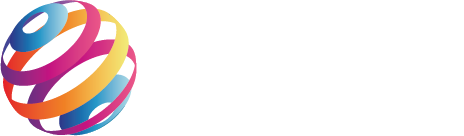 AUDITORIUM 4
AUDITORIUM 3
AUDITORIUM 2
MAIN AUDITORIUM
DIGITAL DEMOS
SMART DESTINATIONS/DMOS AGENDA
CEOs & 
LEADERSHIP SUMMIT
TOURISM INNOVATION THEATRE
HOSPITALITY TECH FORUM
DIGITAL & CIOs SUMMIT
10.00 h
ENHANCED CUSTOMER EXPERIENCE: LEVERAGING AI TO DELIGHT AND ENGAGE GUESTS
SECURING THE FUTURE: NAVIGATING THE 5G REVOLUTION AND CYBERSECURITY IN SMART DESTINATIONS
INNOVATION IN MOTION: TRAVEL LEADING VOICES TOWARDS FUTURE OF TOURISM
REPLICATING ASSETS WITH DIGITAL TWINS TO TEST INTERACTION AND ENHANCE TRAVELLERS EXPERIENCE
1.2. EXHIBITOR
EMPOWERING TRAVELERS: ENHANCING EXPERIENCES WITH SMART DESTINATION MOBILE APPS
ECONOMIC OUTLOOK, TRENDS, RISKS AND OPPORTUNITIOS ON TOURISM
ECO-FRIENDLY HOSPITALITY: INTEGRATING GREEN TECHNOLOGY INTO ACCOMMODATIONS
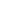 DIGITAL DEMOS
INTEGRATING SYSTEMS FOR MORE EFFICIENT OPERATIONS
BRAND LOYALTY IN HOSPITALITY: BUILDING STRONG EMOTIONAL CONNECTIONS WITH CUSTOMERS
BUILDING BRIDGES: COLLABORATIVE PLATFORMS FOR STAKEHOLDER ENGAGEMENT IN SMART DESTINATIONS
OPENING 
CEREMONY
CYBERSECURITY THREADS: PREVENTION AND PROTECTION
REVOLUTIONIZING PAYMENTS: EXPLORING EMERGING TRENDS AND TECHNOLOGIES IN DIGITAL PAYMENTS
DIGITAL TRANSFORMATION IN DESTINATION MANAGEMENT: INNOVATIONS AND BEST PRACTICES
ENHANCING TRAVELLER EXPERIENCE THROUGH HUMAN INTELLIGENCE
IMMERSIVE TECHNOLOGIES TO ENHANCE  HISTORICAL HERITAGE AND ACTIVITIES AS AN ASSET FOR DESTINATIONS
DATA REVOLUTION: HOW AI AND DATA WILL IMPACT YOUR BUSINESS
LUNCH TIME
14.00 h
SMART DESTINATIONS/DMOS AGENDA
TOURISM INNOVATION THEATRE
HOSPITALITY TECH FORUM
CEOs & LEADERSHIP SUMMIT
DIGITAL & CIOs SUMMIT
DIGITIZATION AND DIGITAL TRANSFORMATION IN TOURISM
NAVIGATING THE FUTURE: SMART MOBILITY SOLUTIONS FOR SUSTAINABLE TOURISM
MOBILE-FIRST STRATEGIES: LEVERAGING INTEGRATION OF MOBILE TECHNOLOGIES FOR ENHANCED GUEST ENGAGEMENT
REGENERATIVE TOURISM: BOOSTING SUSTAINABLE TRAVEL
AI FOR GOOD: IMPLEMENTING NEW TECHNOLOGY STRATEGIES FOR A SOCIAL IMPACT
AI-DRIVEN URBAN PLANNING: SHAPING SMART DESTINATIONS FOR THE FUTURE
HARNESSING AI AND BIG DATA FOR SUSTAINABLE TOURISM STRATEGIES
OPERATIVE FLOW AUTOMATION, CONNECTING THE DOTS
DIGITAL DEMOS
IMMERSIVE TECHNOLOGIES TO ENHANCE  HISTORICAL HERITAGE AND ACTIVITIES AS AN ASSET FOR DESTINATIONS
INSIGHTS AT YOUR FINGERTIPS: HARNESSING DATA ANALYTICS FOR VISITOR UNDERSTANDING
VOICE-ACTIVATED ASSISTANTS: REDEFINING GUEST SERVICES WITH AI-POWERED VIRTUAL CONCIERGES
DIGITAL JOURNEY: DRIVING PERFORMANCE THROUGH INNOVATIVE PRACTICES
18:20 h
PRELIMINAR AGENDA TOURISM INNOVATION GLOBAL SUMMITThursday 23rd October 2025
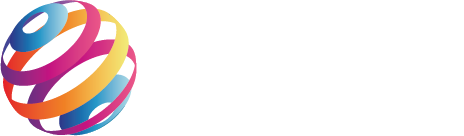 AUDITORIUM 4
DIGITAL DEMOS
AUDITORIUM 3
AUDITORIUM 2
MAIN AUDITORIUM
CEOs & 
LEADERSHIP SUMMIT
TOURISM INNOVATION THEATRE
SMART DESTINATIONS SUMMIT
HOSPITALITY FORUM
10.00 h
NEW CHANNELS TO ATRACT A NEW GENERATION OF TRAVELLERS
CLOSING THE LOOP: IMPLEMENTING CIRCULAR ECONOMY PRACTICES IN HOSPITALITY OPERATIONS
AI-POWERED CHATBOTS IN ACTION: CASE STUDIES OF SEAMLESS CUSTOMER SERVICE
CMOs & CSOs AGENDA
SUSTAINABLE PRACTICES RESULTS FROM TOURISM LEADERS
1.2. EXHIBITOR
REDEFINING TRAVEL IN A CHANGING WORLD
PERSONALIZED TOURISM: AI AND BIG DATA DRIVING TAILORED EXPERIENCES
VR CONCIERGE: PERSONALIZED GUEST SERVICES IN THE DIGITAL AGE
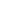 DIGITAL DEMOS
MOST SUCCESFUL CAMPAIGNS ON TOURISM: RESULTS AND IMPACT
BEYOND TRADITIONAL STAYS: EXPLORING INNOVATIVE ACCOMMODATION CONCEPTS FOR SUSTAINABLE TOURISM
USER-CENTRIC DESIGN IN BOOKING PLATFORMS: ENHANCING CUSTOMER EXPERIENCE
DESTINATION 2030
INFLUENCER MARKETING: HOW A POST CAN BRING THOUSANDS OF VISITORS
DATA-DRIVEN INSIGHTS: HARNESSING ANALYTICS AND REPORTING TOOLS FOR STRATEGIC DECISION-MAKING
CIRCULAR TOURISM FINANCE: INVESTING IN SUSTAINABLE INFRASTRUCTURE AND INNOVATION
KOREA AND EUROPE BRIDGE: EXCHANGING TOURISM PRACTICES
BRAND NEW MARKETING TIPS TO BOOST YOUR RESULTS
LUNCH TIME
14.00 h
TOURISM INNOVATION THEATRE
DISTRIBUTION CHANNELS & OTAS FORUM
CEOs & LEADERSHIP SUMMIT
SMART DESTINATIONS SUMMIT
LEISURE & CULTURE FORUM
SUCCESS STORY
DYNAMIC PRICING STRATEGIES: LEVERAGING INTELLIGENT BOOKING SOFTWARE FOR REVENUE OPTIMIZATION
FOSTERING INNOVATION CULTURE: STRATEGIES FOR ENCOURAGING CREATIVITY AND ENTREPRENEURSHIP
VR/AR EXPERIENCES TO PROMOTE CULTURAL ASSETS
DRIVING EFFICIENCY: EXPLORING COST-OPTIMIZATION TECHNOLOGIES IN TOURISM OPERATIONS
TOURISTECH STARTUP FEST 2025
&
TRAVEL TECH SCALE-UPS & INVESTMENT
NAVIGATING GEOPOLITICAL CHALLENGES: STRATEGIES FOR TOURISM RESILIENCE AND ADAPTATION
Destinos Turísticos Inteligentes
THE FUTURE OF SELLING TOURS & ACTIVITIES
ELEVATING TOURISM DESTINATION PROMOTION IN THE DIGITAL ERA
INDUSTRY PANEL DISCUSSION
SUCCESS STORY
18:20 h
PRELIMINAR AGENDA TOURISM INNOVATION GLOBAL SUMMITFriday 24th October 2025
DIGITAL DEMOS
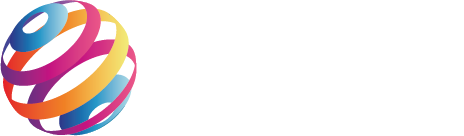 AUDITORIUM 4
AUDITORIUM 3
AUDITORIUM 2
MAIN AUDITORIUM
CEOs & 
LEADERSHIP SUMMIT
TOURISM INNOVATION THEATRE
BUSINESS AND LEISURE TRAVEL
ACTIVITIES AND ATTRACTIONS
MICE
10.00 h
VIRTUAL TOURS AND ONLINE EXPERIENCES: EXPANDING ACCESS AND ENGAGEMENT
HOSPITALITY REDEFINED: HOTELS AS AMBASSADORS OF LOCAL LIVING
TECHNOLOGY INTEGRATION IN MICE: ENHANCING EVENT MANAGEMENT AND ATTENDEE EXPERIENCE
INVESTING IN INNOVATION: EVALUATING ROI AND LONG-TERM IMPACT
1.2. EXHIBITOR
DESTINATION SELECTION STRATEGIES: POSITIONING YOUR DESTINATION FOR MICE SUCCESS
INNOVATING THE GUEST JOURNEY: SEAMLESS EXPERIENCES FROM BOOKING TO DEPARTURE
SUSTAINABLE THEME PARKS: BALANCING FUN AND ENVIRONMENTAL RESPONSIBILITY
GREEN BY DESIGN: ACHIEVING SUSTAINABILITY THROUGH INNOVATIVE BUILDING DESIGN AND CERTIFICATION
DIGITAL DEMOS
THE FUTURE OF WORK IN TOURISM: ADAPTATION, AUTOMATION, AND AUGMENTATION
INNOVATIVE SOLUTIONS AND DIGITALIZATION: ELEVATING ENGAGEMENT AND SALES AT TOURIST ATTRACTIONS
SUSTAINABLE EVENTS: IMPLEMENTING ECO-FRIENDLY PRACTICES IN THE MICE SECTOR
GENERATIVE AI: BEYOND THE PROMPT AND HOW TO PERFORM BETTER
KEYNOTE EXPERT ON FUTURE TRENDS SHAPING THE INDUSTRY
CLOSING CEREMONY
14.00 h
BUY-NOW-PAY-LATER (BNPL) PHENOMENA
NETWORK
KNOWLEDGE
BUSINESS OPPORTUNITIES
PERFORMING STUNNING EXHIBITIONS TO YOUR BUSINESS SUCCESS
DELHI FRANKFURT MEXICO CITY SAO PAULO SILICON VALLEY WARSAW
DUBAI
SEVILLA LISBON BRUSSELS MADRID SHANGHAI BOLOGNA LONDON
india@nebext.com
 germany@nebext.com
 mexico@nebext.com
 brazil@nebext.com
 usa@nebext.com
 poland@nebext.com
 uae@nebext.com
spain@nebext.com 
portugal@nebext.com 
belgium@nebext.com 
info@nebext.com 
china@nebext.com 
italy@nebext.com 
uk@nebext.com
AN EVENT OF:
IN COLLABORATION WITH:
www.tisglobalsummit.com
#TIS2024